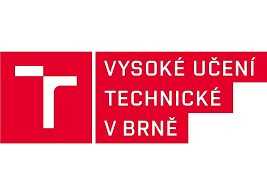 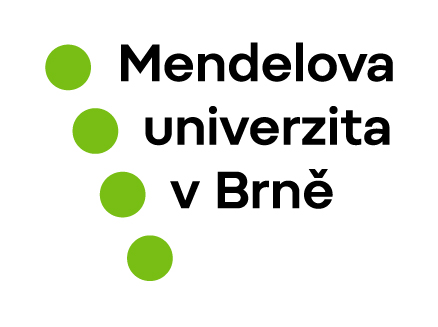 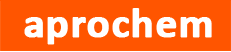 Je možné se z havárií poučit?
Petr Trávníček, Mendelova univerzita v Brně
(petr. travnicek@mendelu.cz)
Luboš Kotek, Vysoké učení technické v Brně
Eva A. Pavlíková, Mendelova univerzita v Brně
Zuzana Machátová, Ministerstvo životního prostředí
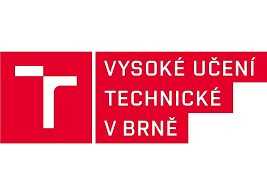 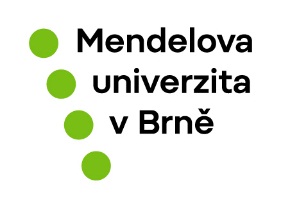 Teoretické východisko
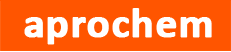 Teorie organizačního učení
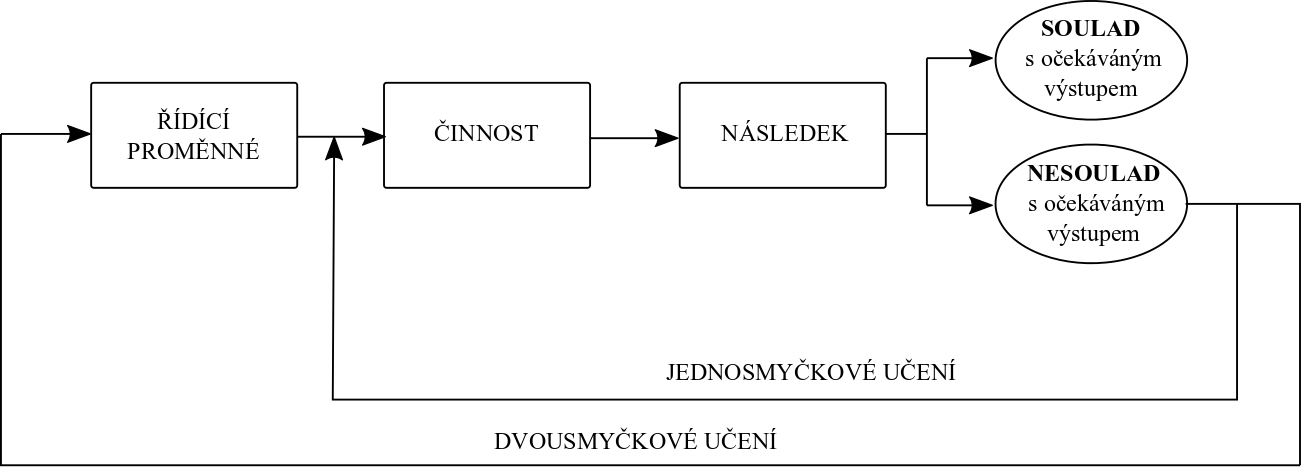 (Zpracováno na základě Argyris, 1999)
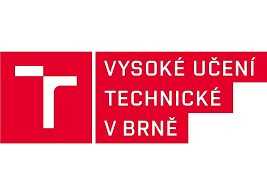 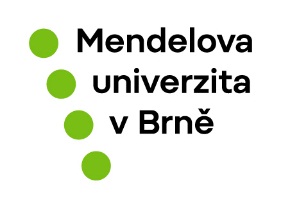 Aplikace získaných událostí
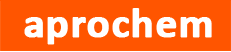 Jednosmyčkové učení:
Upravuji samotnou činnost (například změním postup).
Vhodné pro rutinní opakující se úkoly
PŘÍKLAD: V chemickém podniku došlo k chybě operátora. Operátor je převeden na jinou pozici a nahrazen někým jiným.
PTÁM SE, JAK MOHU DĚLAT ČINNOST LÉPE?
Dvousmyčkové učení:
Upravuji to, co ovlivňuje průběh činnosti (tzv. řídicí veličiny).
Vhodné pro komplexní úkoly
PŘÍKLAD: Kladu si otázku, proč operátor udělal chybu. Mnoho úkolů? Špatná ergonomie pracoviště? Velký psychický tlak?
PTÁM SE, CO MOHU UDĚLAT, ABYCH POZITIVNĚ OVLIVNIL SAMOTNOU ČINNOST?
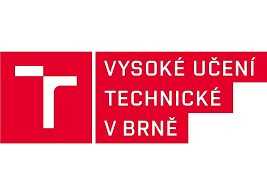 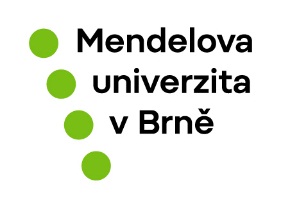 Model učení
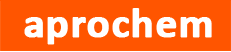 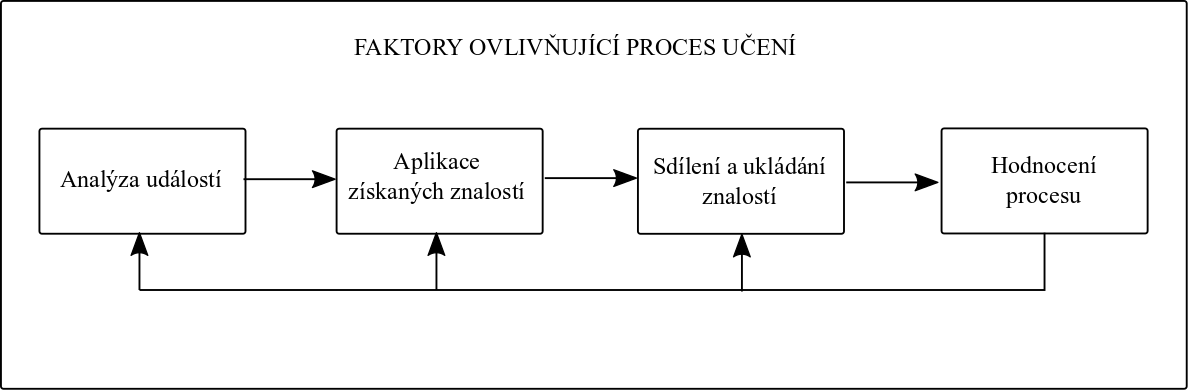 Zpracováno na základě Drupsteen and Guldenmund (2014) a Drupsteen et al. (2013))
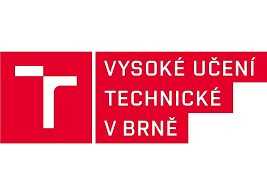 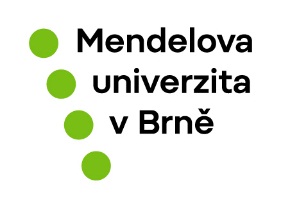 Analýza událostí
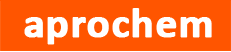 Sběr a třídění informací
Pomocí interních systémů
Systém hlášení skoronehod v podniku
Informace z vyšetřovacích zpráv o havárii nebo závažné havárii
Pomocí externích systémů
Informace z mezinárodních databází průmyslových havárií (ARIA, eMars, CSB)
Informace z národních databází průmyslových havárií (MAPIS?)
Další zdroje
Forenzní důkazy
Vyšetřování HZS, Policie ČR
Výslechy zaměstnanců, atd.
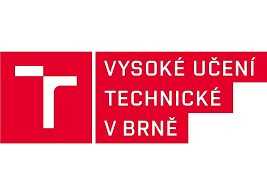 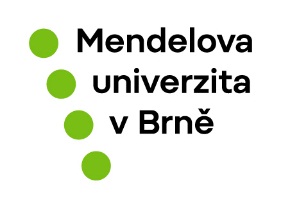 Analýza událostí
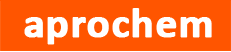 Stanovení týmu pro vyšetřování
CCPS (2019) doporučuje následující složení týmu:
Vedoucí týmu
Obsluha zařízení (alespoň jeden pracovník jednotky, u které k incidentu došlo) 
Procesní inženýr 
Odborník v procesní bezpečnosti 
Odborník v oblasti údržby zařízení
Problémy při stanovení týmu:
Časové (finanční)
Různorodost incidentů (např. z hlediska závažnosti)
Kompetence vedoucího týmu
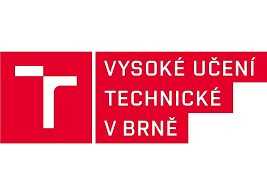 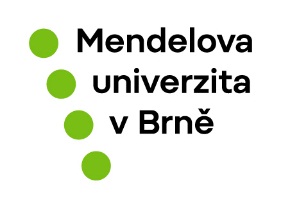 Analýza událostí
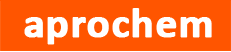 Stanovení týmu pro vyšetřování
Kompetence vedoucího týmu podle CCPS (2019) například jsou:
Vůdčí osobnost se zkušenostmi z procesního průmyslu
Schopnost komunikovat se zástupci všech úrovní organizace, včetně dalších zainteresovaných stran (zástupci města, hasičský záchranný sbor, orgány státní správy, atd.) 
Logické a systematické myšlení
Být objektivní
Schopnost plánovat a organizovat
Technické dovednosti v oblasti vyšetřování
Dovednosti a zkušenosti v oblasti řízení konfliktů
Schopnost zacházet s informacemi důvěrně a citlivě
Existuje taková osoba?
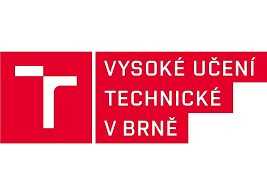 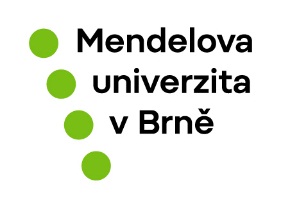 Analýza událostí
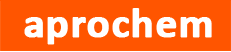 Výběr modelu pro stanovení příčin havárie
Jedná se o důležitou činnost. Volba modelu ovlivňuje i konečné výstupy
Je vhodné volit více modelů (např. podle účelu): 
Modely určené pro vyšetřování
Modely určené pro prezentaci výsledků
Nebo také podle závažnosti incidentu
Jednoduché (méně časově náročné) modely na incidenty s nízkým stupněm závažnosti
Složitější (více časově náročné) modely na incidenty s vysokým stupněm závažnosti.
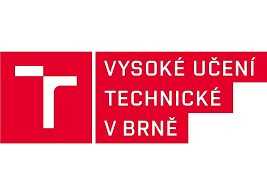 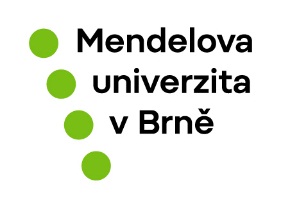 Analýza událostí
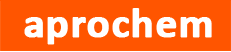 Vyšetřování a stanovení příčin havárie
Součástí vyšetřování je
plánování, 
shromažďování informací, 
vedení rozhovorů a 
reporting průběžných a konečných výsledků vyšetřování
Problémy při vyšetřování
Osoby vyšetřující incident jsou často závislé na podniku, kde došlo k incidentu
Neexistuje oponentní posudek zprávy
Výsledky vyšetřování se tak mohou snadno stát nedůvěryhodnými a systém poučení z incidentu nefunkční
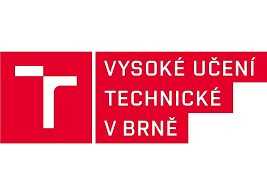 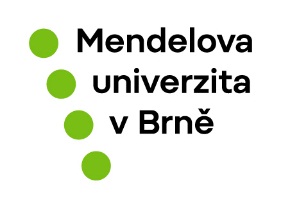 Aplikace získaných znalostí
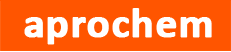 Jak znalosti aplikovat?
Provádět návrh opatření na základě povahy incidentu
Opatření běžně používaná u technického selhání nejsou vhodná pro prevenci selhání člověka (např. případ redundance).
Opatření je nutné plánovat
Mají různou náročnost (technickou, finanční, časovou)
Opatření je také nutné dodržovat
Mnoho havárii vzniklo, protože navržená opatření nebyla dodržována
Úkol pro vedení společnosti
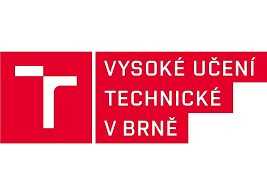 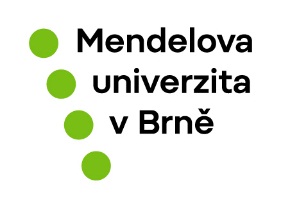 Sdílení a ukládání znalostí
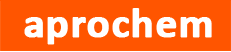 Jak sdílet a ukládat znalosti?
informační systémy (databáze)
pravidelné meetingy s tématem bezpečnost na různých úrovních managementu
pravidelné bezpečnostní schůzky s konkrétními osobami
sdílení informací pomocí narativů
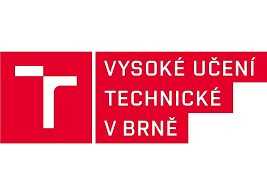 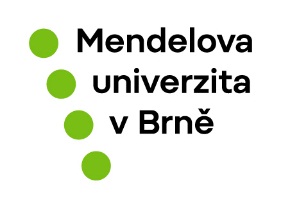 Faktory ovlivňující proces učení
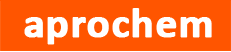 Mezi  základní faktory lze řadit:
důvěra v organizaci
povaha incidentu
lidé, kteří jsou součástí procesu učení
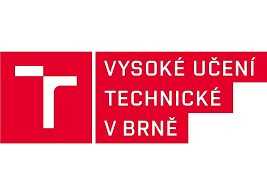 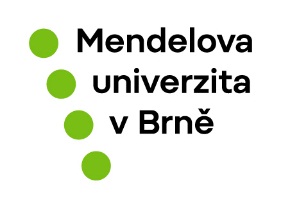 Jak hodnotit proces?
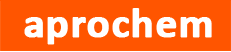 Abychom věděli, zda nějaký systém funguje, musíme ho umět měřit
 Nutná volba indikátorů
 Současnou výzvou je, jaké indikátory pro tento účel zvolit?
Počet zaznamenaných incidentů?
Počet provedených kontrol na pracovišti?
Počet nalezených chyb při kontrole?
Počet úspěchů/neúspěchů při přezkušování obsluhy zařízení?
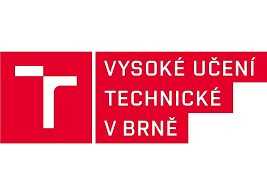 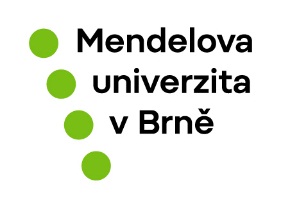 Závěr
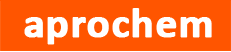 Model prezentovaný v příspěvku je pouze první úroveň modelu
 Systém poučení je dále vhodné rozšířit a provázat:
 podniky 
 orgány státní správy
 HZS, Policie ČR  
 Akademičtí pracovníci
 Veřejnost
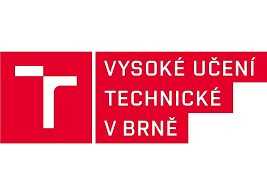 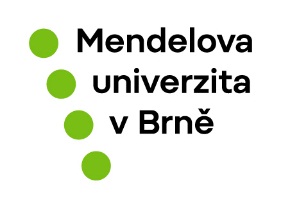 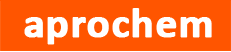 Děkuji Vám za pozornost…
Petr Trávníček
petr.travnicek@mendelu.cz
Tento příspěvek vznikl za podpory projektu:
TAČR SS05010096, SAFE-BASE: Návrh komplexního systému pro proces poučení ze závažných havárií s účastí nebezpečné chemické látky nebo směsi.
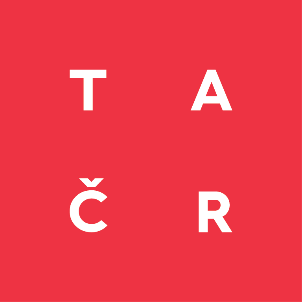